Alex Lamon, CEE Master Teacher Presents…
Investing Games for Personal Finance
October 2023
001
My Teaching Context
Who do you teach, what do you teach, and where do you teach them?
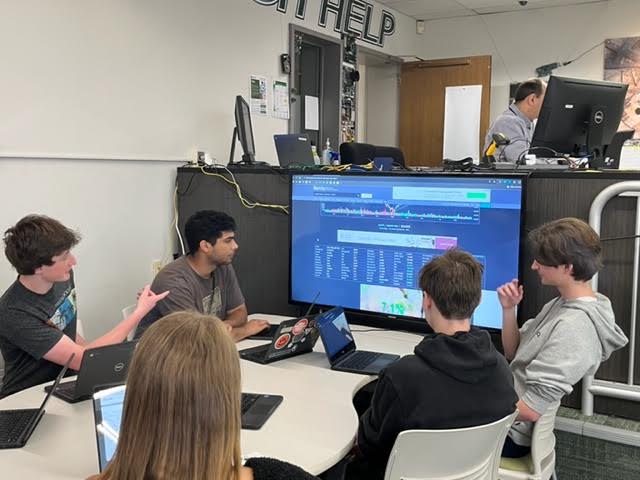 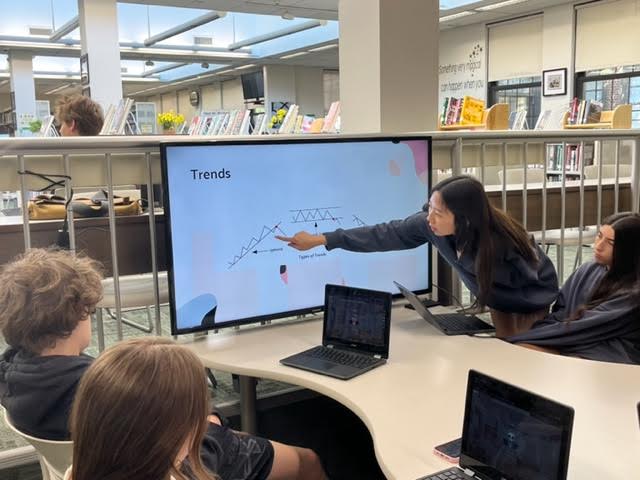 01
Toolbox Session
& don’t fear the games!
[Speaker Notes: Take what you need, modify, leave the rest. And note on being willing to try out games in your teaching]
USING GAMES
001
002
003
Set the stage
Demo, model or click and test
Encouragement, announcements and focus
004
005
Post-game reflection
Connect to future/past learning
ARE YOU READY?
Let’s get to the games!
THE ULTIMATUM GAME
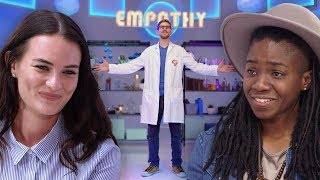 Are people rational?
Divide 20 dollars, points, etc.

One student determines how to divide the amount

The responder accepts or denies

Accept = get the money

Reject = No one gets anything and the game ends

Framing: Money Mindset
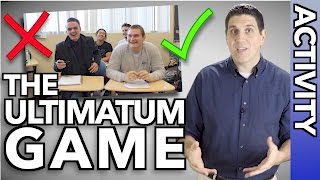 [Speaker Notes: If I gave you $5 right now, would you accept it? 
Why not accept it with a 15 / 5 split?]
Trading Games
Global investment challenge - NOT portfolio growth!
Bloomberg
Wharton
S&P 500
Time individual stocks & accumulate gains
10 years of timing the market
003
001
002
Backtest Portfolios
001
Build Your Stax
[Speaker Notes: Time to introduce any other games the participants have played]
Crypto Craze
YOU
WIN
GAME OVER
$$
$$$
$
Experience the FOMO and nonsense of Crypto
Play in a group and let students feel emotions related to Crypto investment - and bring them back to think about logical investing.
Powerball Simulator
LOSERS
WINNERS
Just try again! Or try sports betting.
It could be you!
002
[Speaker Notes: You are starting with $100. How much do you anticipate having after playing this lottery game dozens of times?
You started with $100. What was the highest balance that you had at ANY point during the game? Did you win any of the drawings?
What were your emotions during the game?
Why do you think the lottery is structured to pay out small prizes to large numbers of players?
Why do you think people play the lottery? Has this game changed your view of lotteries?]
Thanks!
Stay in touch!

lamonteach@gmail.com	
@AlexMLamon 
linkedin.com/in/alexlamon
Please keep this slide for attribution
002